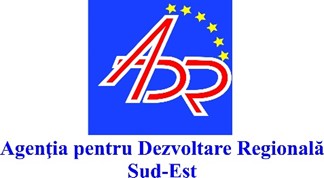 PROGRAMUL REGIONAL SUD-EST
2021-2027
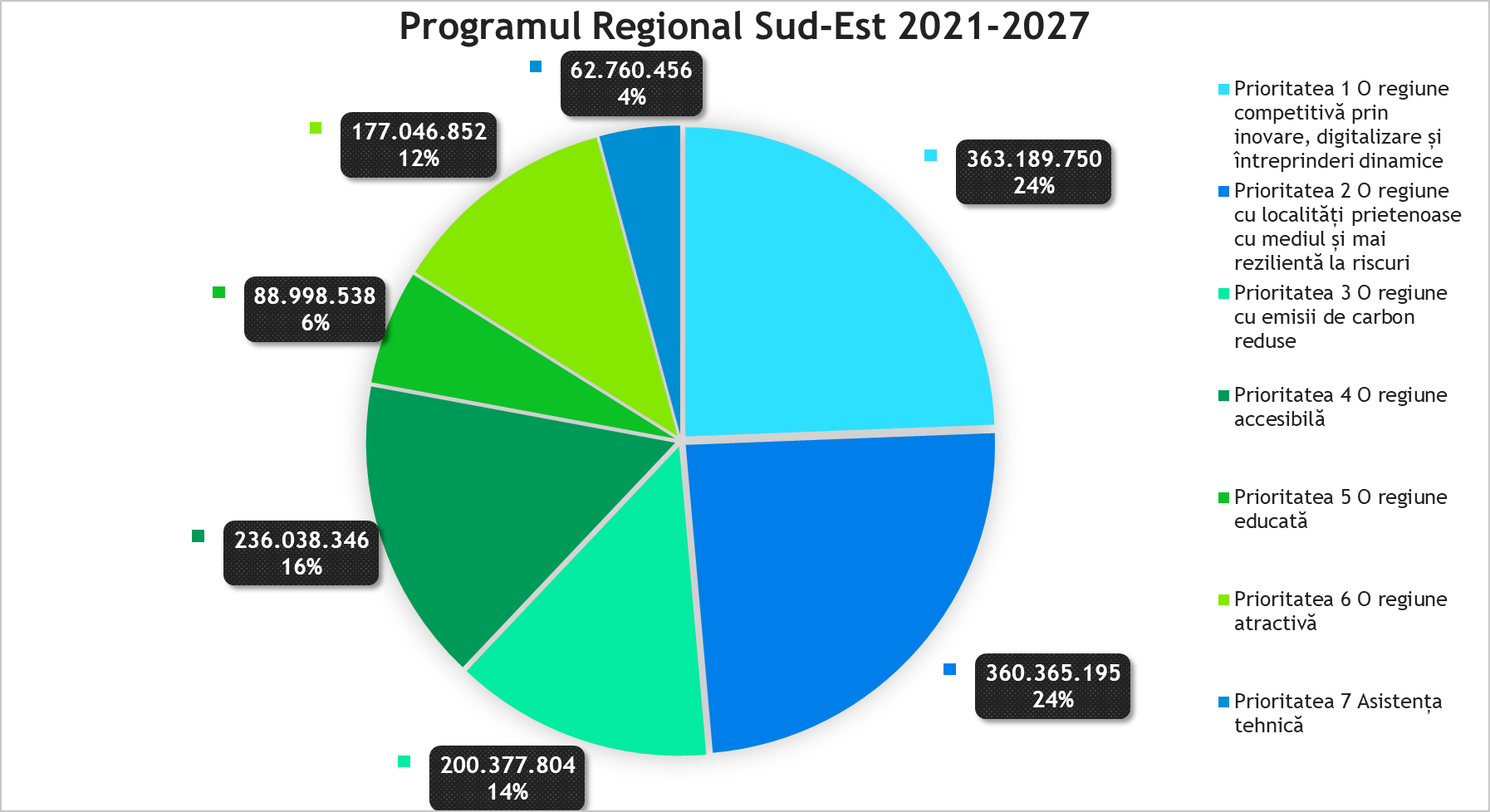 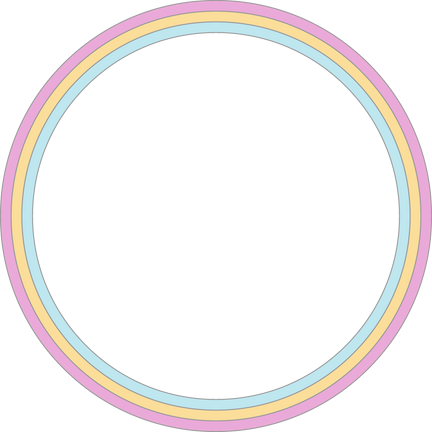 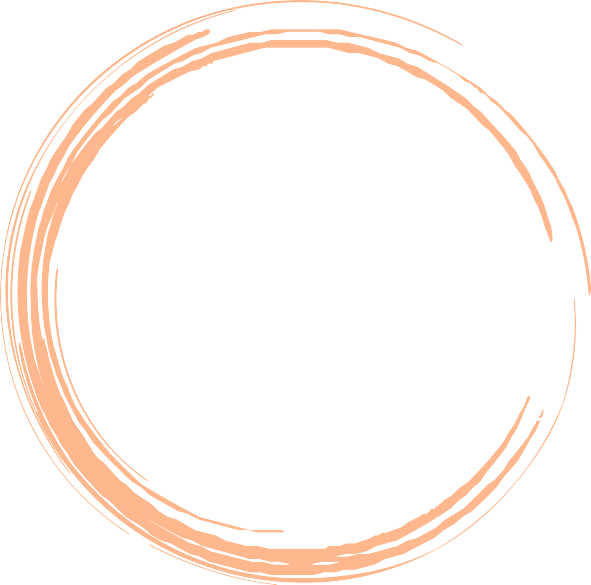 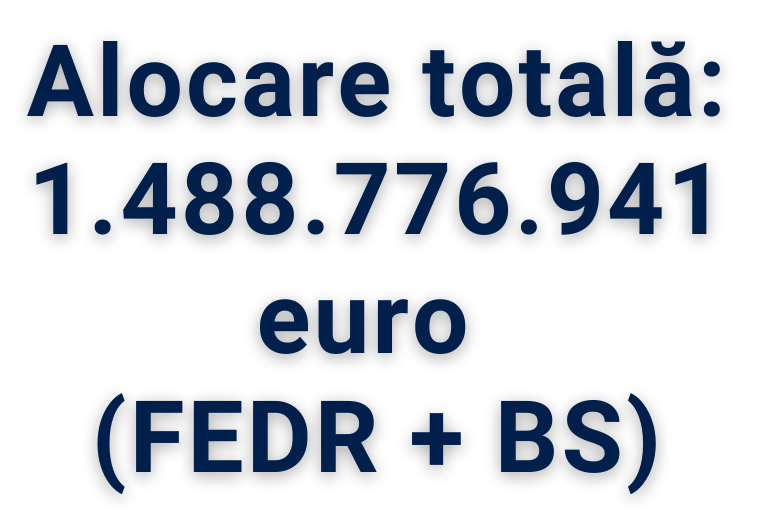 Prioritatea 1 PR SE 2021-2027
PRIORITATEA 1 - O REGIUNE COMPETITIVĂ PRIN INOVARE, DIGITALIZARE ȘI ÎNTREPRINDERI DINAMICE  363.189.750 EURO (FEDR+BS)
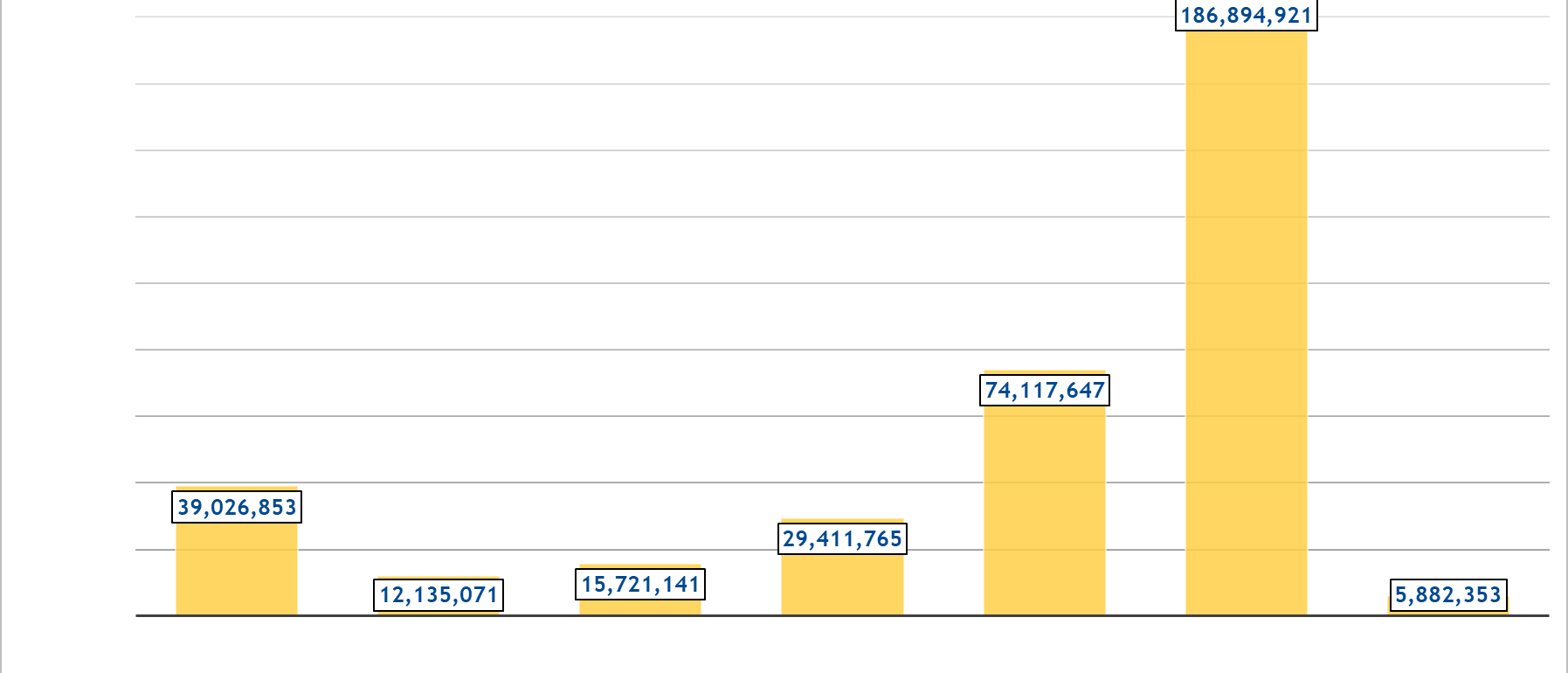 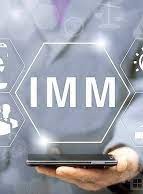 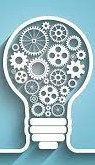 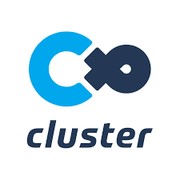 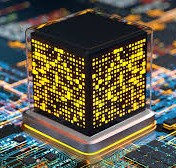 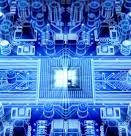 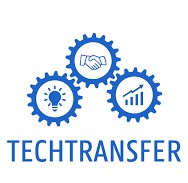 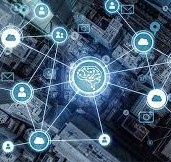 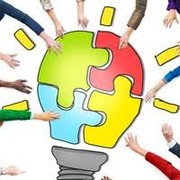 PRIORITATEA 1    - O REGIUNE COMPETITIVĂ  PRIN INOVARE, DIGITALIZARE ȘI ÎNTREPRINDERI DINAMICEObiectiv specific FEDR a (i) Dezvoltarea și creșterea  capacităților de cercetare și inovare și adoptarea  tehnologiilor avansate
Acțiunea 1      .     1  Susținerea activităților de cercetare și inovare
A) Proiectele de tip ,,proof of concept” vor viza atingerea temei de cercetare TRL 4  și/sau TRL5 cu scopul de a demonstra funcționalitatea și de a verifica un anumit concept  de produs, serviciu sau proces, în domeniile de specializare inteligentă regionale. – 2.000.000 euro FEDR+BS 
Tipuri de activități orientative:
 activități de cercetare aplicată și dezvoltare tehnologică;
 activităţi de inovare (obţinerea şi validarea proprietăţii industriale, standardizarea  produselor/ serviciilor/ proceselor, consultanţă pentru inovare sau servicii de sprijinire a  inovării, etc.)
 dotarea cu active corporale și necorporale;
 achiziția de servicii.
Finanțarea se va realiza prin intermediul unei scheme de ajutor de minimis.
Solicitanți eligibil: IMM-uri (microîntreprinderi, întreprideri mici și mijlocii)
Termen estimat de deschidere al apelului: trimestrul 1 2024
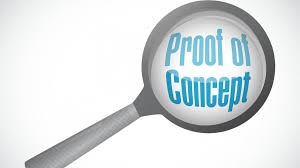 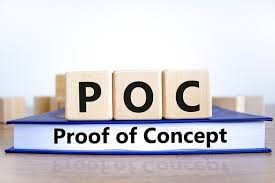 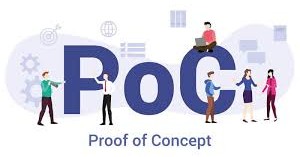 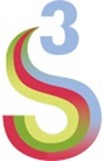 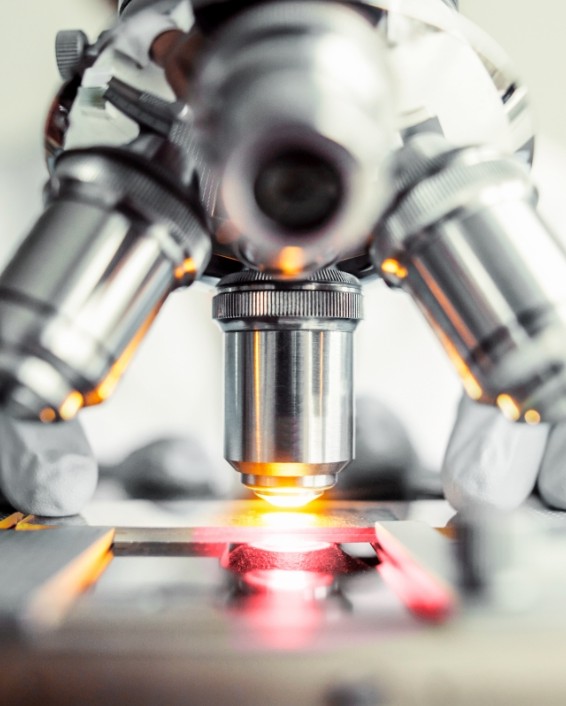 PRIORITATEA 1        - O REGIUNE COMPETITIVĂ  PRIN INOVARE, DIGITALIZARE ȘI ÎNTREPRINDERI DINAMICEObiectiv specific FEDR a (i) Dezvoltarea și creșterea  capacităților de cercetare și inovare și adoptarea  tehnologiilor avansate
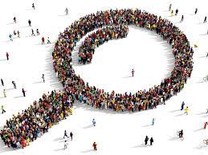 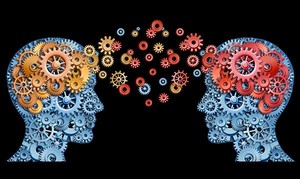 Acțiunea 1.1  Susținerea activităților de cercetare și inovare
B) Vor fi sprijinite proiecte de cercetare, în special cele realizate în  cooperare între IMM- uri şi entităţi de CDI/ universităţi şi vizând domeniile de specializare inteligentă regionale. – 37.026.853 euro FEDR+BS 

Tipuri de activități orientative:
 activități de cercetare aplicată, dezvoltare tehnologică și  dezvoltare experimentală;
 dezvoltarea, construirea şi testarea prototipurilor;
 activităţi de inovare;
 activităţi de investiţii în infrastructura necesară implementării  proiectului (reabilitare/ modernizare, după caz construcție/ extindere);
 dotarea cu active corporale și necorporale;
 sprijinirea parteneriatelor și proiectelor de cooperare interregionale si internaționale, inclusiv participarea în Programul Orizont Europa;
 sprijinirea participării în cadrul platformelor S3 pentru domeniile de  specializare inteligentă regionale.
Finanțarea se va realiza prin intermediul unei scheme de ajutor de cercetare/regional și ajutor de minimis.
Solicitanți eligibil: IMM-uri, parteneriate între organisme de cercetare publice (inclusiv universități) și IMM-uri 
Termen estimat de deschidere al apelului: trimestrul 1 2024
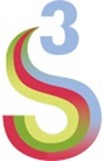 PRIORITATEA 1        - O REGIUNE COMPETITIVĂ  PRIN INOVARE, DIGITALIZARE ȘI ÎNTREPRINDERI DINAMICEObiectiv specific FEDR a (i) Dezvoltarea și creșterea  capacităților de cercetare și inovare și adoptarea  tehnologiilor avansate
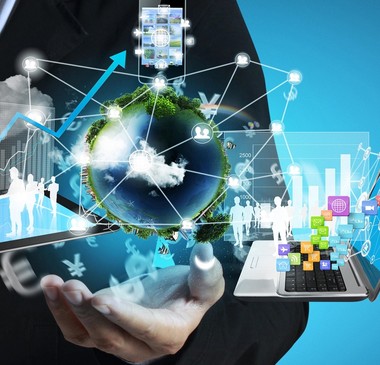 Acțiunea 1 . 2 Sprijinirea transferului tehnologic pentru  creșterea gradului de inovare a întreprinderilor 

Activități orientative:
 crearea şi dezvoltarea EITT, inclusiv PST prin construcţie,  modernizare, extindere 10. 370. 365  euro FEDR+BS
dotarea cu active corporale și necorporale a acestora.
 achiziţionarea de servicii de către IMM- uri ( vouchere de  inovare). – 1.764.706 euro FEDR+BS
Vor fi eligibile doar proiectele dezvoltate în domeniile de  specializare inteligenta regionale.
Finanțarea se va realiza prin intermediul unei scheme de ajutor de stat regional și ajutor de minimis.
Solicitanți eligibili: Entități de inovare și transfer tehnologic și IMM-uri pentru voucherele de inovare
Termen estimat de deschidere al apelului: trimestrul 1 2024
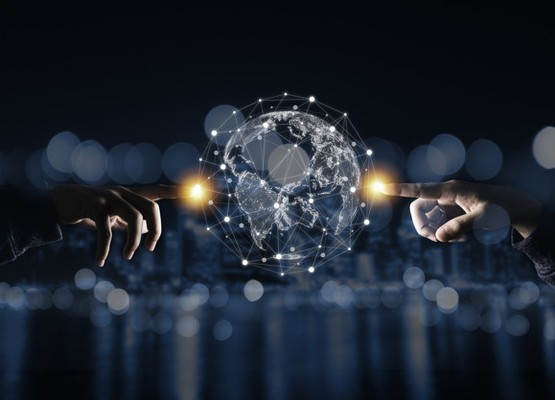 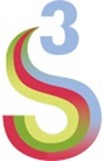 Domeniile de specializare inteligentă ale Regiunii Sud-Est
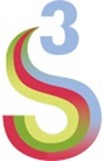 PRIORITATEA 1 - O REGIUNE COMPETITIVĂ PRIN  INOVARE, DIGITALIZARE ȘI ÎNTREPRINDERI DINAMICE
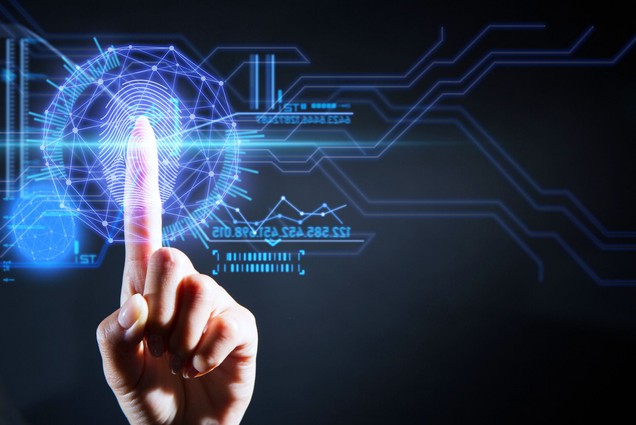 Obiectiv specific FEDR a (ii) Valorificarea avantajelor digitalizării, în beneficiul  cetăţenilor, al companiilor, al organizaţiilor de cercetare şi al autorităţilor publice
ACȚIUNEA 1.3 CREȘTEREA GRADULUI DE DIGITALIZARE ÎN IMM-URI – 15.721.141 euro FEDR+BS
Activități orientative:
 dotare cu active corporale şi necorporale în vederea creșterii gradului de digitalizare,  cu excepția lucrărilor de construcții;
 audit în domeniul securității cibernetice și protecției datelor;
 dezvoltarea, utilizarea și implementarea de tehnologii lingvistice bazate pe inteligență  artificială
 activități de specializare și modernizare digitală, transfer de cunoștințe;
 promovarea produselor şi serviciilor, realizarea de site-uri pentru prezentarea activității  şi a produselor sau serviciilor pentru promovare, inclusiv instrumente de vânzare on-line,  facilitarea comerțului și inovații specifice;
 activități de creștere a prezenței online.
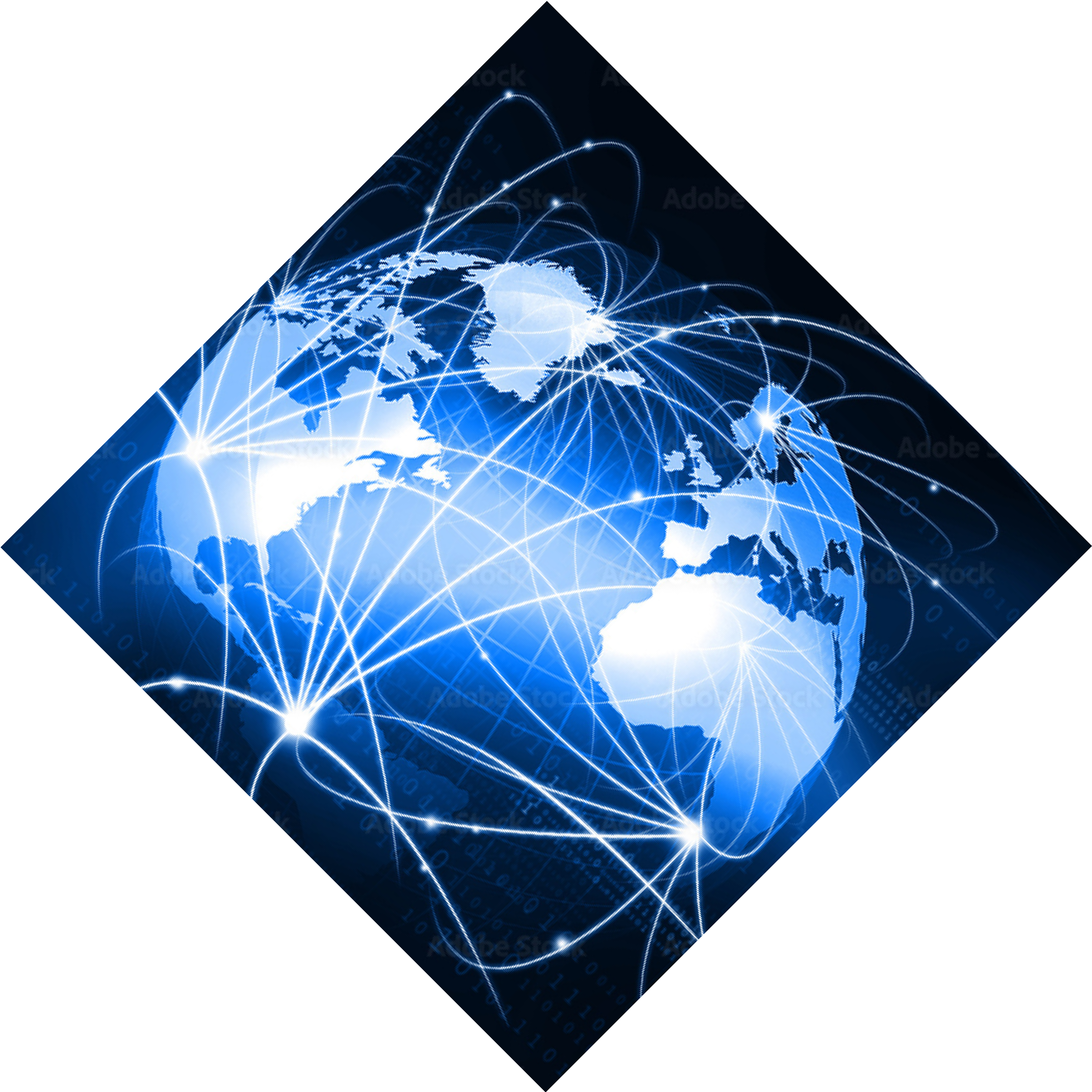 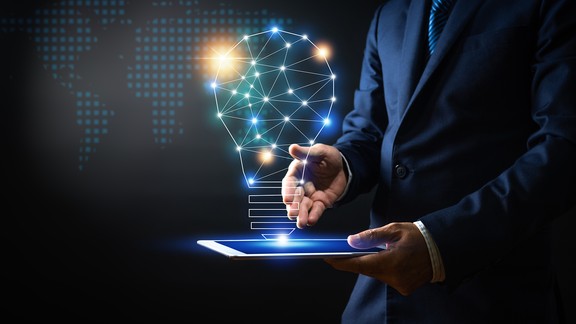 În urma implementării proiectului, IMM-ul va trebui să atingă un nivel de intensitate digitală mare, prin utilizarea a cel puțin 7 din cele 12 tehnologii digitale precizate în Raportul DESI.
Se va acorda punctaj suplimentar pentru IMM-urile care colaboreaza cu un EDIH (Hub de inovare digitală european). 
Finanțarea se va realiza prin intermediul unei scheme de ajutor de minimis.
Solicitanți eligibili: IMM-uri (microîntreprinderi, întreprinderi mici și mijlocii)
Termen estimat de deschidere al apelului: trimestrul 1 2024
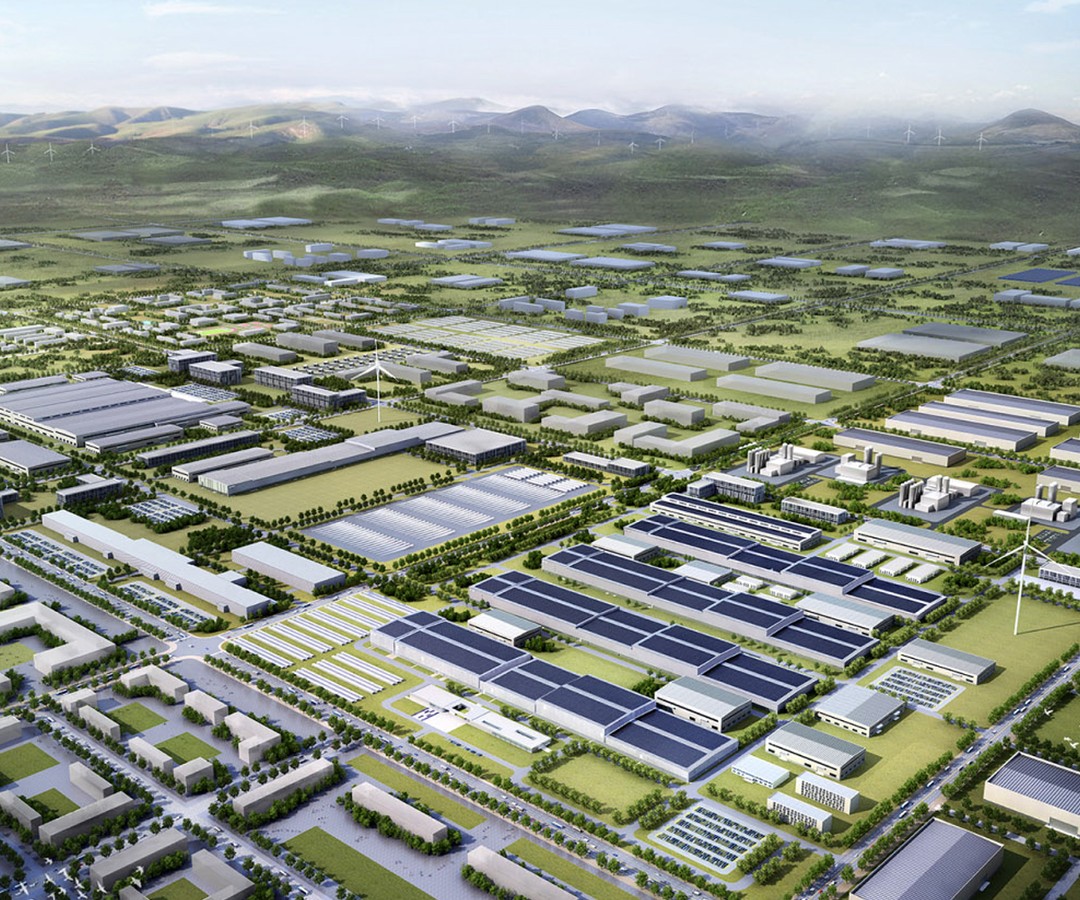 PRIORITATEA 1 - O REGIUNE COMPETITIVĂ PRIN  INOVARE, DIGITALIZARE ȘI ÎNTREPRINDERI DINAMICE
Obiectiv specific FEDR a (iii) Intensificarea creşterii  durabile şi a competitivităţii IMM-urilor şi crearea  de locuri de muncă în IMM-uri, inclusiv prin  investiţii productive
Acțiunea 1.5 Sprijinirea companiilor prin intermediul  infrastructurilor suport de afaceri

Activități orientative:
 crearea parcurilor industriale, inclusiv dotarea  acestora cu utilități și active corporale și necorporale  necesare prestării serviciilor oferite firmelor – 44.705.882 euro FEDR+BS
 dezvoltarea serviciilor aferente parcurilor industriale;
 sprijin financiar acordat pentru dezvoltarea și  susținerea activității firmelor rezidente din parcul  industrial - instrument financiar. – 17.647.059 euro FEDR+BS
 sprijin financiar acordat pentru dezvoltarea și  susținerea activității firmelor incubate. - 11.764.706 euro FEDR+BS
Finanțarea se va realiza prin intermediul unei scheme de ajutor de stat regional și ajutor de minimis pentru crearea parcurilor industriale, instrument financiar pentru firmele rezidente în parc și shema de ajutor de minimis pentru firmele incubate.
Solicitanți eligibili: administratorul parcului industrial, IMM-uri pentru firme rezidente în parc și firme incubate.
Termen estimat de deschidere al apelului: trimestrul 1 2024
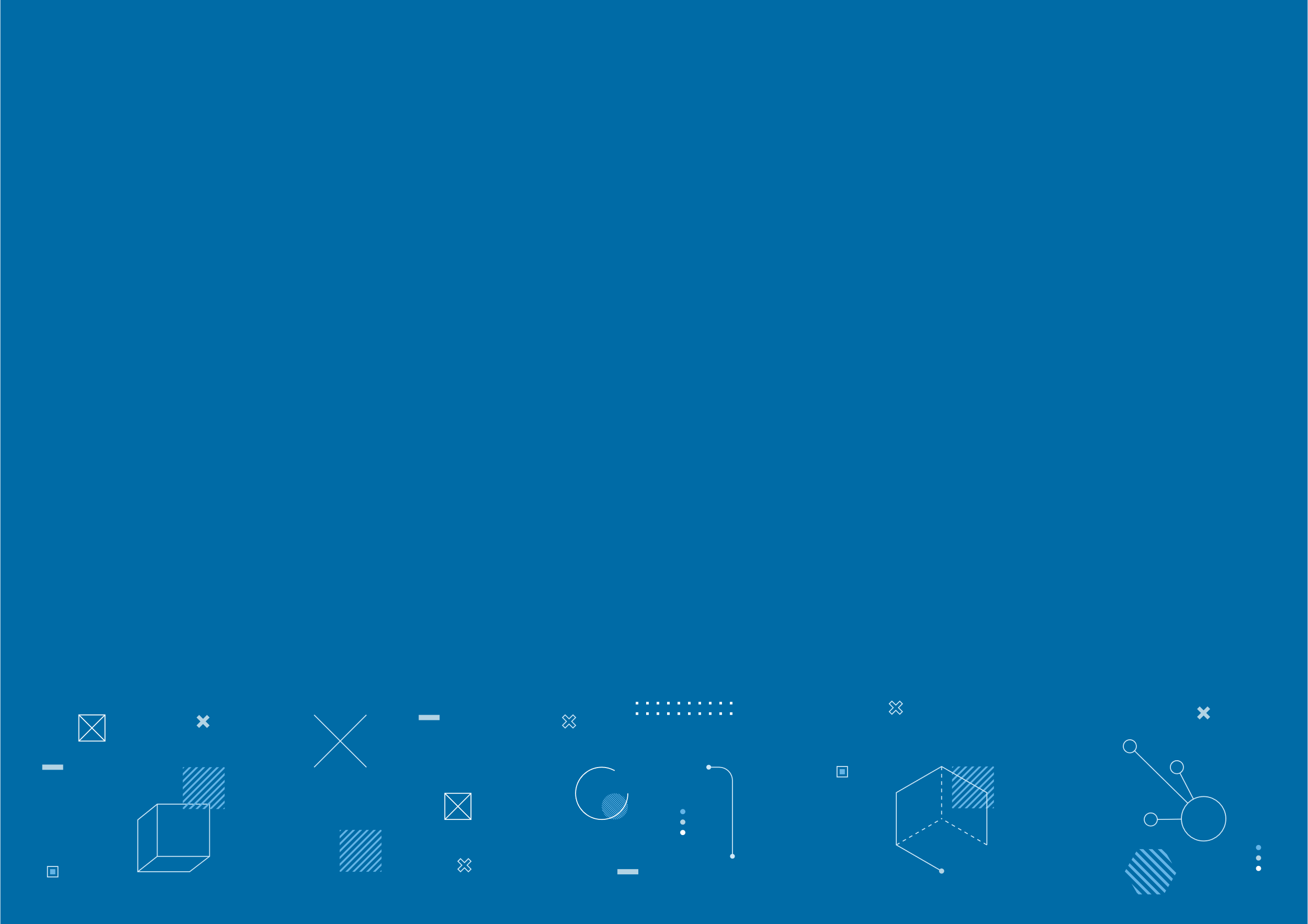 PRIORITATEA 1 - O REGIUNE COMPETITIVĂ PRIN  INOVARE, DIGITALIZARE ȘI ÎNTREPRINDERI DINAMICE
Obiectiv specific FEDR a (iii) Intensificarea creşterii  durabile şi a competitivităţii IMM-urilor şi crearea  de locuri de muncă în IMM-uri, inclusiv prin  investiţii productive
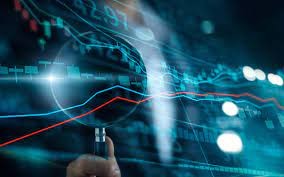 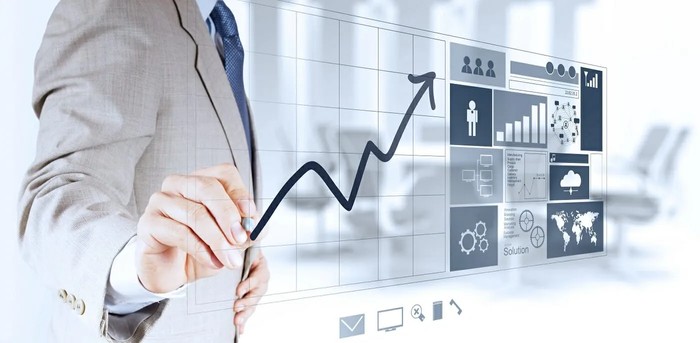 Acțiunea 1.6 Stimularea activităților inovatoare și  creșterea competitivității IMM-urilor  Operațiunea A creșterea competitivității IMM-urilor (grant 144.541.979 euro FEDR+BS/  instrumente financiare – 41.176.471 euro FEDR+BS)  
Activități orientative:
 construcția/ modernizarea și extinderea spațiului de producție/servicii ale IMM-urilor;
 dotare cu active corporale şi necorporale;
 activități privind economia circulară;
 soluții pentru recuperarea și reutilizarea materiilor prime, materialelor și produselor;
 simbioză industrială;
 promovarea amprentei de mediu a produsului/organizarea studiilor privind amprenta de carbon;
 sprijinirea designului produsului pentru durabilitate, reparabilitate, reutilizare, upgradabilitate și reciclare.
 activități de marketing și internaționalizare.
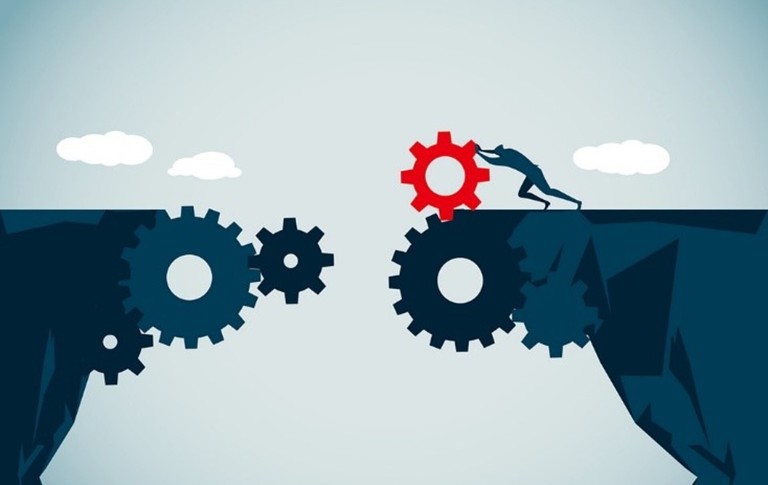 Finanțarea se va realiza prin intermediul unei sheme de ajutor de minimis pentru microîntreprinderi, scheme de ajutor de stat regional și ajutor de minimis pentru IMM-uri (inclusiv microîntreprinderi) și instrument financiar pentru întreprinderi mici și mijlocii.
Solicitanți eligibili: microîntreprinderi, întreprinderi mici și mijlocii (IMM-uri).
Termen estimat de deschidere al apelului: trimestrul 4 2023
Acțiunea 1.6 Stimularea activităților inovatoare și creșterea competitivității IMM-urilor Operațiunea A.1 Sprijinirea dezvoltării microîntreprinderilor
Acțiunea 1.6 Stimularea activităților inovatoare și creșterea competitivității IMM-urilor Operațiunea A.1 Sprijinirea dezvoltării microîntreprinderilor
Acțiunea 1.6 Stimularea activităților inovatoare și creșterea competitivității IMM-urilor Operațiunea A.1 Sprijinirea dezvoltării microîntreprinderilor – costuri directe
Acțiunea 1.6 Stimularea activităților inovatoare și creșterea competitivității IMM-urilor Operațiunea A.1 Sprijinirea dezvoltării microîntreprinderilor – costuri directe
Acțiunea 1.6 Stimularea activităților inovatoare și creșterea competitivității IMM-urilor Operațiunea A.1 Sprijinirea dezvoltării microîntreprinderilor – costuri indirecte
Pentru calculul costurilor indirecte se va avea în vedere  aplicarea unei rate forfetare la costurilor directe eligibile, in conformitate cu art. 54, lit. (a) din RegulamentuL (UE) 2021/1060.  Astfel, in cadrul PR SE 2021-2027, costurile indirecte vor reprezenta 5% din costurile directe eligibile.
Acțiunea 1.6 Stimularea activităților inovatoare și creșterea competitivității IMM-urilor Operațiunea A.1 Sprijinirea dezvoltarii microîntreprinderilor
Criterii de selecție:
Secțiunea 1
5. ACTIVITĂȚI DE MARKETING ȘI INTERNAȚIONALIZARE
Acțiunea 1.6 Stimularea activităților inovatoare și creșterea competitivității IMM-urilor Operațiunea A.1 Sprijinirea dezvoltarii microîntreprinderilor
Criterii de selecție:
Secțiunea 1
8. RESPECTAREA PRINCIPIILOR ORIZONTALE PRICIND PROMOVAREA DEZVOLTARII DURABILE, A EGALITATII DE ŞANSE, DE GEN, NEDISCRIMINARII SI ACCESIBILITATII PERSOANELOR CU DISABILITATI  (CONFORMAREA CU PREVEDERILE LEGALE)
Acțiunea 1.6 Stimularea activităților inovatoare și creșterea competitivității IMM-urilor Operațiunea A.1 Sprijinirea dezvoltarii microîntreprinderilor
Criterii de selecție:
Secțiunea 2 - Notarea cu 0 a unui criteriu sau subcriteriu duce la respingerea proiectului
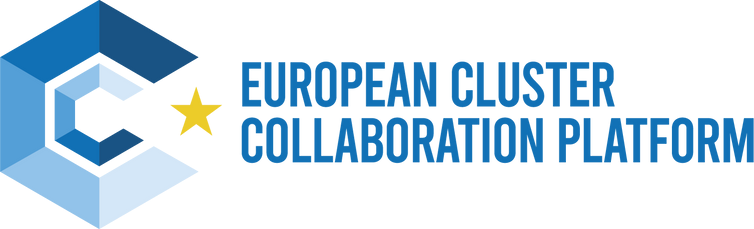 PRIORITATEA 1   - O REGIUNE COMPETITIVĂ PRIN INOVARE, DIGITALIZARE ȘI  ÎNTREPRINDERI DINAMICE
Obiectiv specific FEDR a (iii) Intensificarea creșterii durabile și a competitivității IMM-urilor și crearea de  locuri de muncă în IMM-uri, inclusiv prin investiții productive
Acțiunea 1.6 Stimularea activităților inovatoare și creșterea competitivității IMM-urilor
Operațiunea B Clustere – 1.176.471 euro FEDR+BS

Activități orientative:
 susținerea clusterelor pentru creșterea competitivității prin sprijinirea inovării IMM-urilor și a integrării  acestora în lanțuri de valoare la nivel global prin networking, dezvoltarea clusterului, conectarea la  platforme, colaborare, etc ;
 sprijin nefinanciar acordat de clustere către IMM-uri (ex: consultanță, diseminare de informații, sprijin  pentru accesarea a noi piețe, consolidarea poziției deținute pe piețele actuale, sprijinirea IMM-urilor în  vederea obținerii certificării privind diverse sisteme de management, etc).
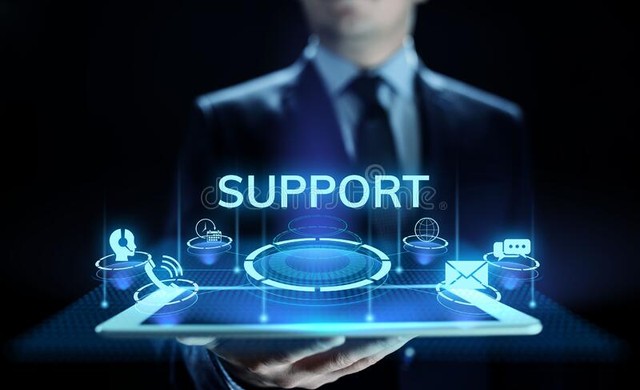 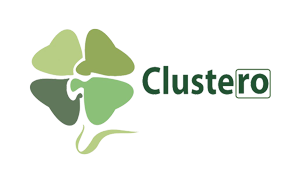 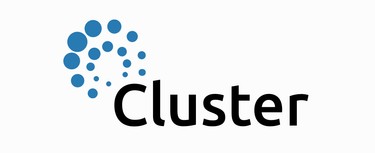 Finanțarea se va realiza prin intermediul unei sheme de ajutor de minimis.
Solicitanți eligibili: entitatea de management a clusterului.
Termen estimat de deschidere al apelului: trimestrul 1 2024
PRIORITATEA 1   - O REGIUNE COMPETITIVĂ PRIN INOVARE, DIGITALIZARE ȘI  ÎNTREPRINDERI DINAMICE
Obiectiv specific FEDR a (iv) Dezvoltarea  competenţelor pentru specializare inteligentă,  tranziţie industrială şi antreprenoriat
Acțiunea 1.7 Dezvoltarea competențelor pentru  specializare inteligentă și antreprenoriat
Activități orientative:
 dezvoltarea și formarea de competențe cheie pentru  specializare inteligentă; - 4.705.882 euro FEDR+BS
 asigurarea implementării Mecanismului de Descoperire Antreprenorială (MDA);
 creșterea capacității administrative a actorilor  regionali implicați în elaborarea, implementarea,  monitorizarea, evaluarea și revizuirea strategiilor de  specializare inteligentă și de operaționalizare a  propunerilor de proiecte aferente RI S3;
 sprijinirea ADR SE în elaborarea, implementarea,  monitorizarea, evaluarea și revizuirea strategiilor de  specializare inteligentă, inclusiv pentru organizarea  EDP-urilor. – 1.176.471 euro FEDR+BS
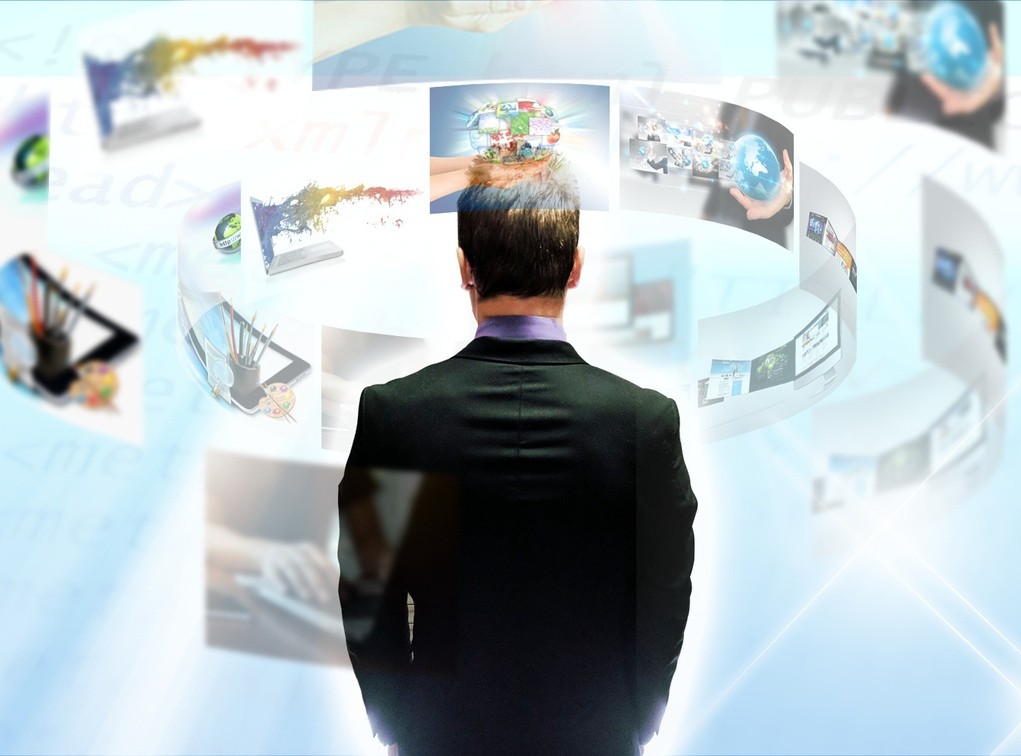 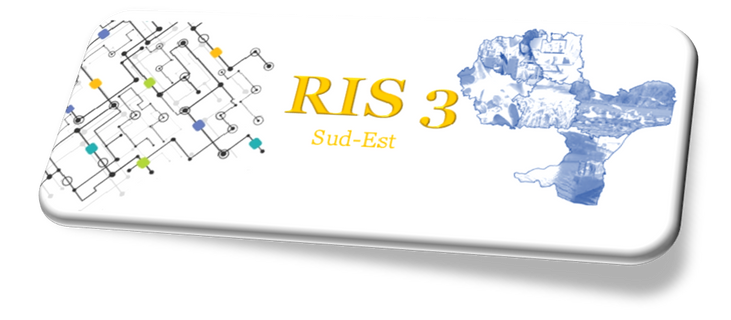 Solicitanți eligibili: IMM-uri, organisme de cercetare, EITT-uri
Termen estimat de deschidere al apelului: trimestrul 1 2024
Metodologia de selecție pentru apelurile din cadrul OP1
Thank you
Follow us @EEN_EU
Diana Gradea
Manager proiect
ADR SE
adrse@adrse.ro
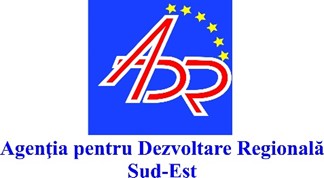